На пути к профессиипроект классного часа.
Без труда не может человек соблюсти своё человеческое достоинство.
Л.Н.Толстой.


Авторы :Шаламова Маша, Храмцова Лиза
уч-ся 9класса
Руководитель: Болотских Е.А.
педагог-психолог
У меня растут года,будет мне семнадцать.Где работать мне тогда,чем заниматься?
Уже в школе каждый задумывается над вопросом: какую профессию выбрать, чтобы она помогла реализовать себя как личность и  обеспечила хорошую материальную жизнь. Выбор профессии равносилен выбору судьбы. Особенно сейчас, в рыночных условиях, когда трудоустройство молодежи является одной из актуальных проблем. 
Поэтому прежде чем определиться с профессией, нужно дать себе правильную оценку и понять, что вас больше интересует.
Любая профессия предполагает, что человек, избравший ее, обладает определенными , присущими только ей качествами. 
Принимая решение. С какой профессией связывать мечты, надежды, очень важно учитывать свои способности.
Цель: способствовать развитию интереса у учащихся к выбору будущей профессии
Задачи: 
Познакомиться с современными профессиями;
Выяснить , какие профессии являются востребованными, а какие – редкими;
Провести социологический опрос с целью:
Выяснение профессионального предпочтения,
Готовность к самоопределению,
Выявление способностей,
определение знаний о редких и востребованных профессиях;
Изучить и обобщить результаты социологического опроса в виде диаграмм и схем;
Подготовить мультемидийную презентацию о профессиях.
Какая профессия сегодня востребована?
По результатам анкетирования половина опрошенных назвала профессии, связанные с знанием компьютера. Представить современную жизнь без компьютера уже невозможно, а в будущем зависимость человека от этого чудо- техники будет только возрастать .
 Престижной профессией считается бизнесмен , хотя это не профессия , а род занятий , но именно с ним ассоциируются дело , успех , деньги.
Редкие профессии.
Байер 
Английское слово «buyer» буквально означает «покупатель», но в бизнесе этим термином обозначают - менеджер по закупкам. 
Подобная должность существует в любой сфере , связанной с куплей-продажей чего бы то ни было.
Профессия байера творческая и требует знания иностранных языков, модных тенденций, психологии  и маркетинга.
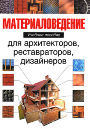 Маркетолог
Специалист по изучению вкусов покупателей и продвижению товара. 
Маркетологи сегодня необходимы любой фирме, заинтересованной в продвижении и сбыте своей продукции.
Отделы маркетинга есть в банках, промышленных холдингах, торговых фирмах.
Логист
Специалист по организации транспортировки продукции. Задача логиста - организовать доставку товара в нужное место , к определенному времени и с минимальными затратами.
Профессия приобретает все больший спрос, для ее получения необходимы экономическое образование и курсы специализации.
По статистике, сегодня в любой торговой или дистрибьюторской компании численность логистов составляет от 15 до 30%.
Трейдер
Это человек , совершающий операции на международном валютном рынке  и зарабатывающий деньги на разнице курсов мировых валют.
Суть работы – купить дешевле и продать дороже, увеличив капитал, свой собственный или клиента.
Деятельность трейдера заключается в анализе поступающей рыночной информации, построении на ее основе прогнозов и выборе момента для совершения сделок.
Но валютных трейдеров со светлой головой и холодным сердцем немного, поэтому они так ценятся и их зарплаты столь высоки.
Бариста
Специалист по варке кофе. Профессия бариста пришла в нашу страну из Италии. Итальянцы – истинные любители кофе. 
Опытный бариста знает все о кофе, он разбирается в его сортах, отличает по аромату степень обжарки зерен, умеет рисовать на кофейной пенке – это искусство бариста называется «латте-арт». 
Помимо всего прочего, бариста знает, как  правильно подавать и пить каждый вид кофе.
Титестер
Дегустатор чая. Титестер-профессионал по вкусу , запаху и виду может определить сорт чая , место, где чай был выращен, сезон сбора , способ хранения и переработки.
Идеальный титестер не курит, не пьет алкоголя, более того, ему даже нельзя находиться в одной комнате с курящими людьми и пользоваться парфюмерией. Еда титестера очень ограничена: он не ест копченостей, жареного и специй. Очень опасен для титестера насморк. Овладеть этой профессии может далеко не каждый. Здесь нужен довольно специфический талант. Чтобы стать титестером вышей категории, нужно учиться более 10 лет!
Веб-мастер
Разрабатывает проекты сайтов. Человек координирующий все работы по созданию, наполнению и поддержке интернет- проекта. 
Веб- мастер должен разработать правильную концепцию развития сайта или портала, спроектировать макет сайта и поставить четкие задачи дизайнерам, верстальщикам, программистам по рекламе.
Маркетолог
Специалист по изучению вкусов покупателей и продвижению товара. Маркетологи сегодня необходимы любой фирме, заинтересованной в продвижении и сбыте своей продукции. 
Отделы маркетинга есть в банках, промышленных холдингах, торговых фирмах.
Маркетологи востребованы и в специализированных консалтинговых компаниях, которые оказывают услуги по проведению маркетинговых исследований.
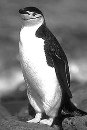 Самая редкая профессия.
Переворачиватель пингвинов.
Этой профессией владеют всего 2 человека на планете, которые работают на полярных станциях в Антарктиде.
После взлета или посадки самолета они ходят вокруг аэродрома и ставят на ноги бедных пингвинов, которых звуковой волной опрокидывает на спину. 
Дело в том, что из этого положения птица сама выбраться не может, и в природе не бывает таких ситуаций, чтобы случилось подобная неприятность.
Действительно, переворачиватель пингвинов очень редкая, но очень добрая профессия.
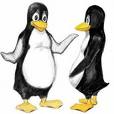 «Выбор сделай сам».           Определение готовности к самоопределению
Я определяю основные цели, прежде чем приступать к решению какой-либо проблемы.
Я анализирую свои способности, потребности, интересы, думая о выборе профессии.
Я записываю основные идеи, прежде чем двигаться на этом  пути дальше
Я могу четко сформулировать, в какой  сфере деятельности мне бы хотелось работать в будущем.
Я знаю, что жду от своей будущей работы: удовлетворение интересов, много денег, возможность свободно распоряжаться собой.
Я ориентируюсь в справочной литературе, без труда  могу найти нужную информацию о выбираемом  учебном заведении.
Я без труда, не испытывая волнения, могу войти в официальное учреждение и получить там необходимую информацию.
У меня не возникает проблем, если я говорю с незнакомым человеком. В этот момент я уверен в себе.
Если я и волнуюсь, когда говорю с незнакомым человеком о себе, о своих намерениях, то волнение использую, чтобы показаться более эмоциональной и интересной личностью.
Я уверен, что смогу освоить многие виды деятельности.
Я могу четко определить, какие профессии мне подходят по моим личностным  способностям.
Беседуя с человеком, время от времени я смотрю ему в глаза, чтобы понять его реакцию на меня.
Я умею справляться с волнением, когда говорю с  незнакомыми людьми.
Расшифровка теста
52 -65баллов: вы очень хорошо подготовлены к тому, чтобы решать проблему выбора профессии самостоятельно. Вы даже можете обойтись без опеки профконсультанта, и, пожалуй, единственное, что можно было бы порекомендовать,- это убедиться в том, что вы действительно не завысили свою оценку
39 -52балла: можно предположить, что вы подготовлены решать проблему выбора профессии самостоятельно, правда вы не очень уверены в себе. С другой стороны, вам недостает отдельных умений. Их можно сформировать. В этом вам поможет школьный психолог. У вас возникают проблемы, когда нужно представить себя другому человеку, то есть в самопрезентации. Не унывайте, этому можно научиться.
26- 39баллов: вам нужна помощь специалиста-профконсультанта. Не откладывая проблему в долгий ящик, обратитесь к нему и начните с обсуждения тех вопросов, которые вы оценили низкими баллами.
Меньше 26баллов: вам нужно много работать, чтобы научиться решать проблему выбора профессии самостоятельно. Не унывайте! Этому можно очень быстро научиться, если захотеть!
Результаты опроса
диаграмма
Какими чертами характера должен обладать человек при выборе той или иной профессии?
Угодничество,   хитрость,   готовность к риску,   страсть к удовольствию,
умение планировать свои действия,   умение вести беседу,   жадность, 
боязливость,   беспечность,   эрудированность,   крепкое здоровье, 
хвастливость,   чувство юмора,   пьянство,   стыдливость,   честность,
образованность,  искренность,  праздность,  эгоизм,   воля,  трудолюбие
                     (можно добавить свои) 
                                          диаграмма
Главный фактор в выборе профессии – ваше желание и стремление взять ответственность на себя
Я опираюсь в выборе профессии только на самого себя
Профессия выбирается раз и навсегда
Выбор профессии зависит от толщины кошелька
Нужно найти ту профессию, в которой ты будешь лучшим
Профессия предназначена человеку от рождения
По названию вуза можно судить о том, кого он готовит
Профессию можно выбрать, опираясь на знания родителей и друзей
Чтобы получить хорошее образование,  нужно идти в престижный вуз
                                                   Диаграмма
Викторина
1.Кем по роду занятий был хозяин Каштанки? Столяр, плотник, портной
2.Где работает  брокер? В банке,  на бирже,  на базаре
3. Где работает крупье?  На конюшне, на мельнице,  в казино
4. За чем обращается мужчина к флористу? За грибами, за букетом,  за табаком
5. Как называется артист кукольного театра, который упрвляет куклами при помощи специальных нитей? Марионетка, кукловод, перчаточник
6. Кем работал крокодил Гена в зоопарке? Сторожем, дрессировщиком, крокодилом.
7. Кто должен заверить завещание, для того, чтобы оно вступило в законную силу? Адвокат, нотариус, прокурор
8. Как называется комедия Н.В.Гоголя? «Аудитор», «Ревизор», «Инспектор»
9. Как называют руководителя хора? Хореограф, хормейстер, хоровод
10. Представителям какой профессии посвящен телесериал «Убойная сила»? 
Кузнецам, милиционерам, хирургам
11. Кто надевает во время работы самый дорогой в мире костюм?
Летчик, космонавт, аквалангист
12. Кем, согласно русской пословице, является человек для своего счастья?
Портным, кузнецом, укротителем